Операционная система.
Назначение и состав.
учитель Дубровицкой школы
Сулейманова М.А.
В большинстве вычислительных систем ОС является основной, наиболее важной частью системного программного обеспечения. С 1990-х годов наиболее распространёнными ОС являются:
1)системы семейства Windows
2)cистемы семейства UNIX (Linux и Mac OS)
Операционные системы разные, но их назначение и функции одинаковые. Операционная система является базовой и необходимой составляющей программного обеспечения компьютера, без нее компьютер не может работать в принципе.
Основные функции ОС:
Исполнение запросов программ (ввод и вывод данных, запуск и остановка других программ, выделение и освобождение дополнительной памяти и др.).
Загрузка программ в оперативную память и их выполнение.
Стандартизованный доступ к периферийным устройствам (устройства ввода-вывода).
Управление оперативной памятью (распределение между процессами, организация виртуальной памяти).
Управление доступом к данным на энергонезависимых носителях (таких как жёсткий диск, оптические диски и др.)
Обеспечение пользовательского интерфейса.
Сохранение информации об ошибках системы.
Компоненты операционной системы:
Загрузчик
Ядро
Командный процессор
Драйверы устройств
Встроенное программное обеспечение
Загрузчик операционной системы — системное программное обеспечение, обеспечивающее загрузку ОС непосредственно после включения компьютера.
Ядро — центральная часть ОС, обеспечивающая приложениям координированный доступ к ресурсам компьютера, таким как процессорное время, память, внешнее аппаратное обеспечение, внешнее устройство ввода и вывода информации.
Командный процессор - специальная программа, которая запрашивает у пользователя команды и выполняет их.
Драйвер — компьютерное программное обеспечение, с помощью которого другое программное обеспечение (ОС) получает доступ к аппаратному обеспечению некоторого устройства.
Встроенное программное обеспечение - содержимое энергонезависимой памяти компьютера в которой содержится его микропрограмма.
Самотестирование компьютера

BIOS – базовая система вввода/вывода: тестирование компьютера и первый этап загрузки операционной системы.
Тестирование работоспособности компьютера происходит:
Включение питания
Перезагрузка
Ctrl+Alt+Del
Загрузка операционной системы
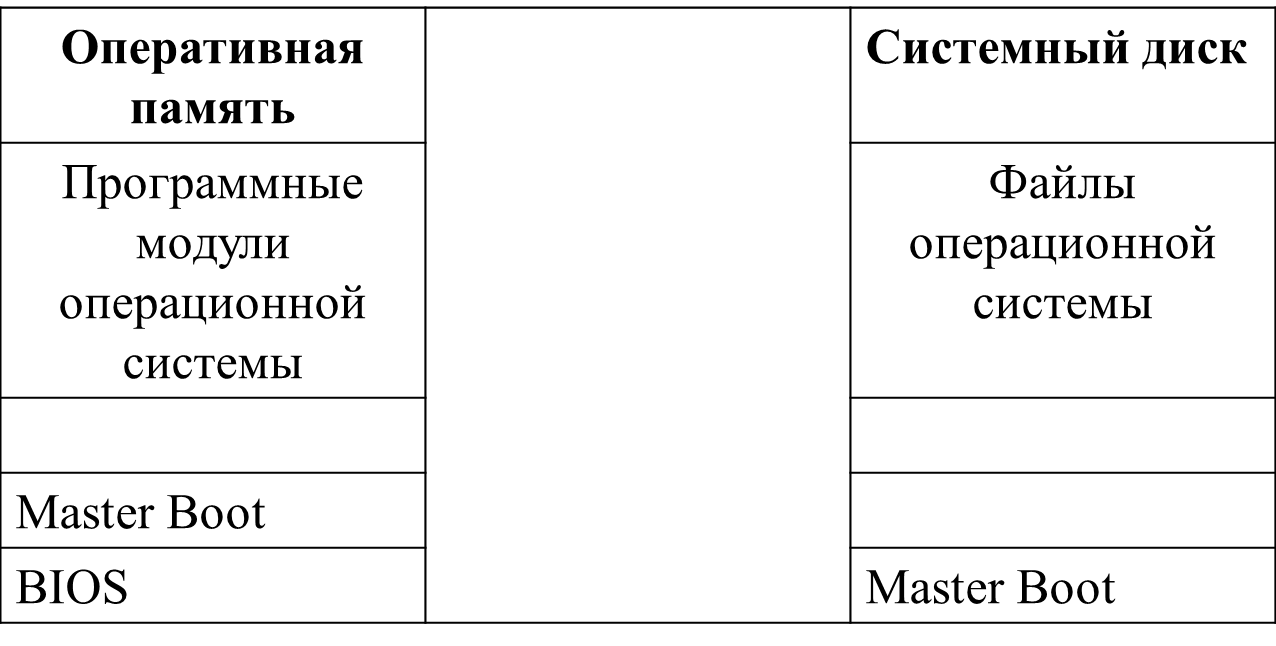 Master Boot – программа загрузчика операционной системы. 
После окончания загрузки операционной системы 
управление передается командному процессору.